Jean-Luc Hanh
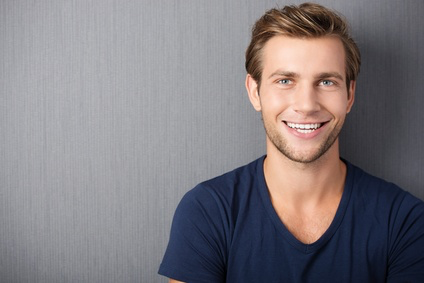 ÜBER MICH
Lorem ipsum dolor sit amet, consectetur adipiscing elit. Morbi tristique sapien nec nulla rutrum imperdiet. Nullam faucibus augue id velit luctus maximus. Interdum et malesuada fames ac ante ipsum primis in faucibus. Etiam bibendum, ante nec luctus posuere, odio enim semper tortor.
BERUFSBEZEICHNUNG
KONTAKT
BERUFSERFAHRUNGEN
000 111 333
name@mail.com
12 Street Name
Berlin
HOBBYS
Lesen
Neue technologien 
Sport
Yoga
Reisen
FÄHIGKEITEN
Englisch
Spanisch
Microsoft Office
Google AdWords
Kreativität 
Bing Ads
AUSBILDUNG